informatica@educ.di.unito.it
Presentazione del corso di studi in informatica
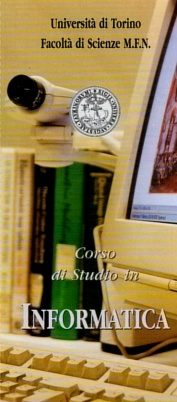 http://www.educ.di.unito.it
C.so Svizzera 185,  10125 Torino
Domanda: cosa vuol dire fare informatica?
Risposta:  non vuol dire imparare a usare Word  
                 ed Excel…                 (anche se ovviamente imparerete a usarli)
L’Informatica è 
la scienza 
che studia come risolvere i problemi 
con il computer
 … in inglese si chiama proprio computer science
Domanda: fareste costruire la vostra casa a una persona che non è un professionista?
Risposta:  Ovviamente, no!

Lo stesso accade con i software architect.

I progetti software sono troppo complessi per affidarli a chi non è esperto.


Non ci si può improvvisare informatici così come non ci si può improvvisare architetti,  ingegneri, ecc...
Domanda: informatica offre sbocchi lavorativi?
Risposta: Sì! 				 oggi tutto viene gestito con 	 	
				 strumenti informatici
				 ed occorrono sempre più specialisti 				 che li progettino e sviluppino
Nella società della conoscenza
saper acquisire/elaborare/diffondere informazioni 
con strumenti informatici avanzati, 
è essenziale
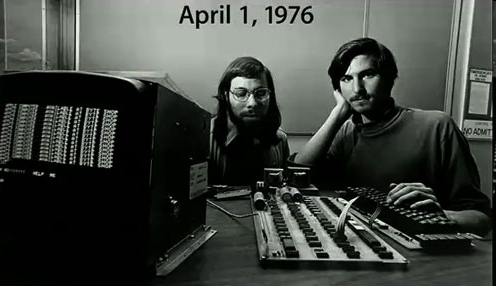 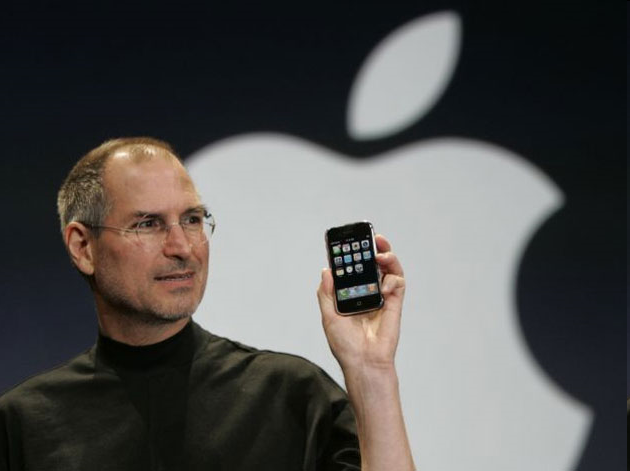 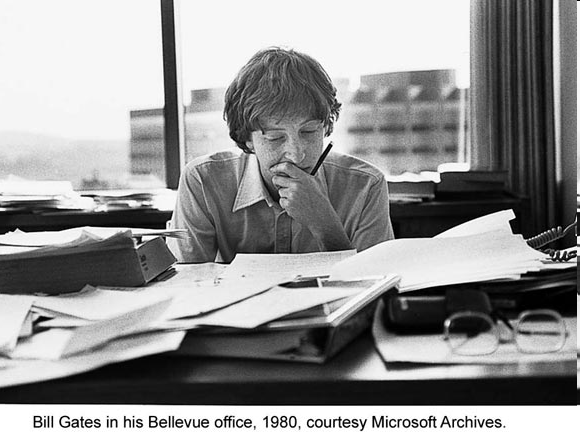 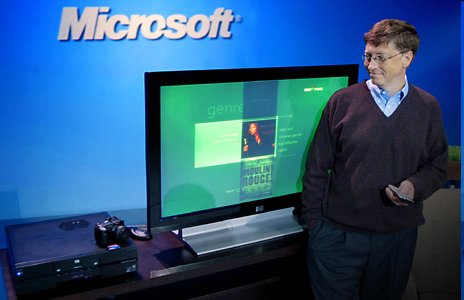 Jobs e IPhone
Steve Jobs e Steve Wozniak: fondatori di Apple Computer
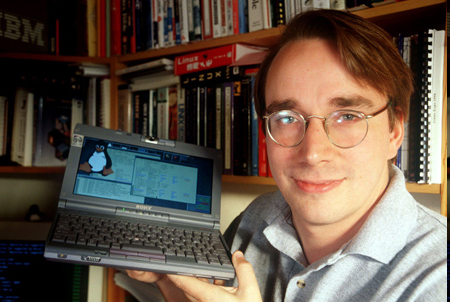 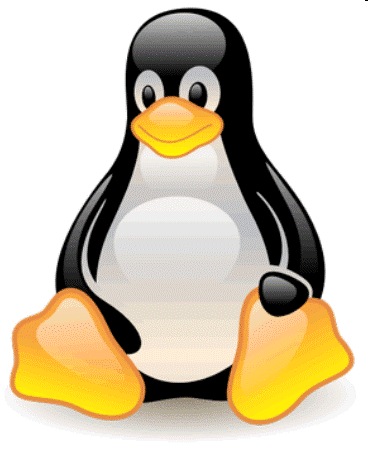 Bill Gates
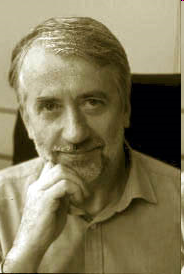 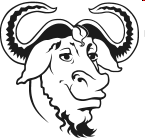 Leonardo 
Chiariglione: fondatore MPEG3
Linus Torvalds: creatore di Linux
Il contributo di alcune persone ed aziende 
del settore informatico ha cambiato il mondo….
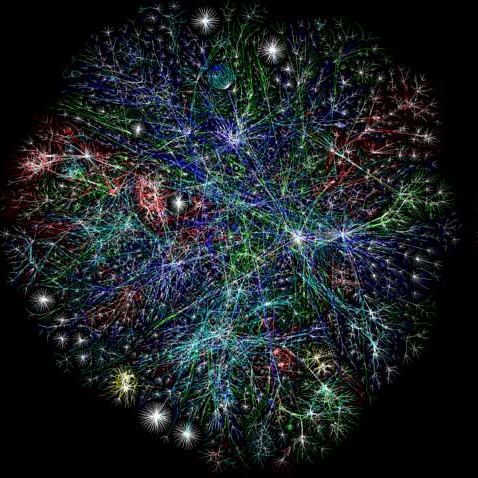 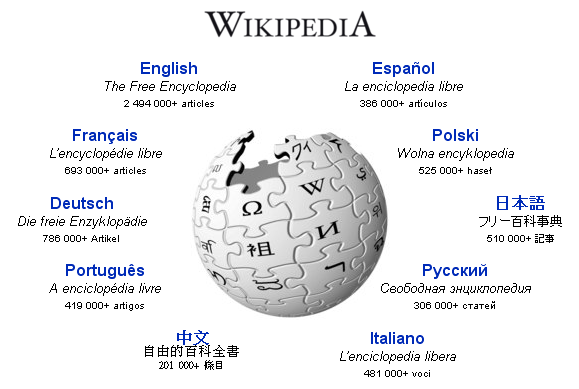 Enciclopedia libera, collaborativa
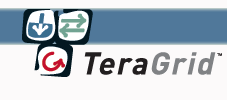 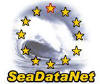 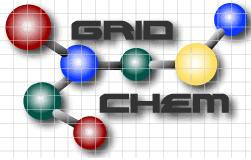 Internet
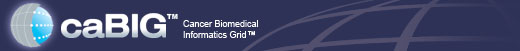 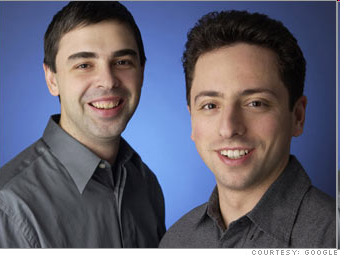 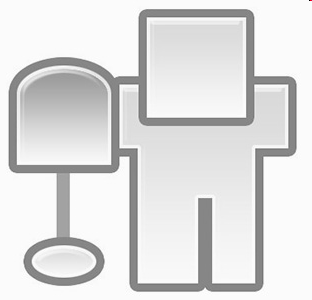 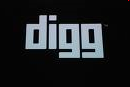 Page e Brin: fondatori 
di
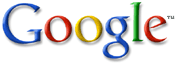 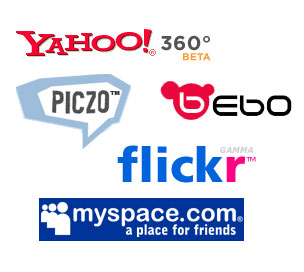 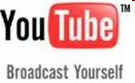 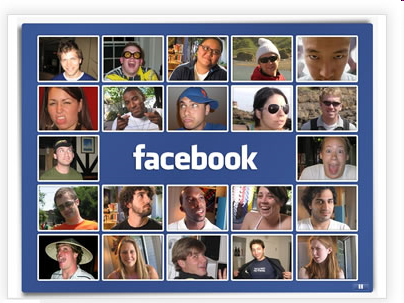 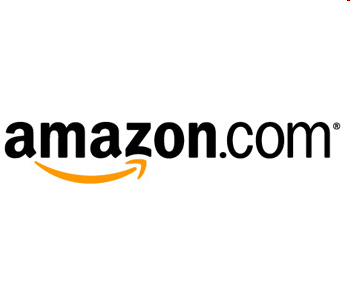 [Speaker Notes: GRID CHEM, TERAGRID, SeaDataNet, caBIG = sono progetti open, collaborativi per fare scienza, simulazione, database di esperimenti e risultati scientifici
YouTube, flickr, FaceBook, DIGG = esempi di progetti di condivisione di contenuti e reti sociali]
CONTENUTO DEL DOCUMENTO

Presentazione del corso di studi in informatica
Domande ricorrenti
Informazioni utili
7
BUONE NOTIZIE
Nel 2011 la Facoltà di Scienze Matematiche, Fisiche e Naturali (Scienze MFN) ha raggiunto le 1462 matricole
 È la prima Facoltà di tutta l’Università di Torino

 Secondo la classifica per Facoltà elaborata dal CENSIS (per la Guida di Repubblica) ha ottenuto un rating complessivo massimo di AAA (simili ai punteggi economici di Moody's e Standard&Poors) 

In particolare, ha ottenuto 110/110 per l'organizzazione didattica (unica Facoltà di Scienze MFN in tutta Italia)
1
come
nasce
Il corso di studi in informatica è leader nella formazione di manager per soddisfare le esigenze delle aziende
2
cosa
si impara
3
cosa
offre
IL CORSO DI STUDI IN INFORMATICA È LEADER NELLA FORMAZIONE SCIENTIFICO-TECNOLOGIA E MANAGERIALE A LIVELLO INTERNAZIONALE
Elementi distintivi
Nasce dallo scambio tra docenti e membri del Comitato di Indirizzo, professionisti dell’Unione Industriale e della Camera di Commercio, che hanno fornito indicazioni sui contenuti dei corsi affinchè la laurea in informatica producesse figure di elevata professionalità
Fornisce una preparazione rispondente alle esigenze del mondo del lavoro e permette un rapido inserimento, in particolare, nel settore delle tecnologie dell'informazione e della comunicazione
Offre programmi completi con corsi universitari e post-universitari
9
La formula del   
  successo:

Attrarre i migliori studenti ed assicurare team bilanciati in 
  termini di nazionalità ed esperienze


Offrire la 
  migliore formazione e la possibilità di esperienze internazionali
Conoscenze tecnico-scientifiche
Conoscenza della lingua inglese
Capacità di lavorare in team
Capacità manageriali
Metodologia per differenti problematiche
1
2
CONOSCENZE E CAPACITÀ ACQUISITE CREANO FIGURE PROFESSIONALI DI ALTO VALORE
CONOSCENZA
COMPETENZA
10
GRAZIE ALLA PREPARAZIONE FORNITA È POSSIBILE ACCEDERE AD ATTIVITÀ PROFESSIONALI ALTAMENTE QUALIFICATE
1
2
Attività
Esempi
1
Supporto alla gestione aziendale
Gestione di flussi informativi, ottimizzazione dei processi produttivi in qualunque azienda e settore
2
Gestione dell’informazione
Insegnamento face to face, e-learning, knowledge management, servizi informativi on-line per turismo, beni culturali ecc…
3
Management del commercio 
elettronico
Servizi web, gestione dei processi aziendali, gestione della sicurezza di rete, gestione basi dati
4
Supporto ad attività di 
laboratorio
Bioinformatica, elaborazione immagini nell’ambito della medicina, astronomia, geologia, ecc…
5
Ricerca
Linguaggi di programmazione, Web Semantico, Sistemi Multi-agente, Intelligenza artificiale, Sistemi Informativi, …
6
Supporto tecnico/tecnologico
Supporto a produzioni artistiche basate su realtà virtuale e multimediale, editoria multimediale, cinema, televisione ecc..
11
1
IL CORSO DI STUDI IN INFORMATICA HA RAGGIUNTO IL SUCCESSO ATTRAVERSO UNA FORMULA ACCADEMICA DISTINTIVA
2
Elementi chiave
Descrizione
1
TARM (test accertamento 
  requisiti minimi)
Test d’ingresso + Corso introduttivo per supplire ai debiti formativi degli studenti che non superano il TARM
  (Il TARM non è selettivo)
Aule, laboratori, biblioteche, aula studio, rete wireless. 
Ogni studente ha un proprio login per accedere ai servizi
I docenti utilizzano un sistema di e-learning su Internet con il materiale delle lezioni, i podcast, forum, ecc.
2
Infrastruttura formativa  
  d’eccellenza
3
Formazione a carattere  
  internazionale  multi-culturale  
  (con full-immersion nelle realtà 
  locali)
Realtà multietnica, possibilità di studiare un anno all’estero (programma Erasmus)
4
Esperienza in azienda
Prova finale con possibilità di stage in azienda
12
Gli studenti che non supereranno il test dovranno seguire un corso introduttivo che fornirà loro le conoscenze per affrontare proficuamente i corsi successivi.



Informazioni più precise sul test sono disponibili sul sito della Facoltà di Scienze M.F.N.
PRIMA DI INIZIARE L’UNIVERSITA’ GLI STUDENTI DEVONO 
EFFETTUARE IL TARM
caratteristiche
1
Non ha carattere selettivo
Verifica i requisiti minimi
È richiesto dalla legge
Data probabile del test: inizio settembre
2
3
4
13
1
IL SUCCESSO DEL CORSO DI STUDI IN INFORMATICA NEL MONDO DEL LAVORO - L’80% dei laureati in informatica* trova lavoro entro pochi mesi (campione: 75 laureati degli ultimi 2 anni, *52% con laurea triennale)
2
14
UTILITÀ  E  SODDISFAZIONE  DELLA LAUREA   IN  INFORMATICA
SODDISFAZIONE DEI LAUREATI DEL CORSO DI STUDI IN INFORMATICA- Il 32% dei laureati in informatica ottiene un contratto   a tempo indeterminato - Il 72% dei laureati in informatica svolge un lavoro che  lo soddisfa
1
2
16
SODDISFAZIONE DEI LAUREATI DEL CORSO DI STUDI IN INFORMATICA-Il 89 % dei laureati in informatica lavora nelle grandi e medie imprese del Piemonte
1
2
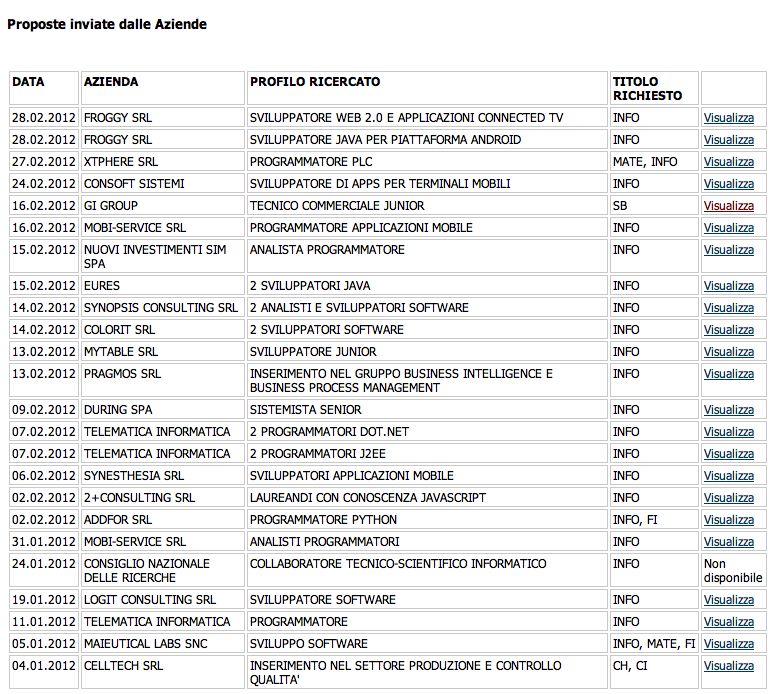 ANNUNCI
 DI 
LAVORO 
SULLA
 BACHECA 
DI 
FACOLTÀ
(29 febbraio 2012)



22/24 = 92%
DELLE
OFFERTE
È
PER
INFORMATICI
Da un articolo dell’ 8 Gennaio 2010 apparso sul sito internet della National Public Radio USA intitolato Employment Future: The Decade Ahead
2
Descrizione
Durata
Crediti
3 anni
Corsi universitari
Laurea triennale
(di 1° livello)
180
20 esami
Laurea magistrale
Corsi post-universitari
SAT: Scuola di Dottorato in Scienza e Alta Tecnologia (riunisce 16 corsi di laurea)
Dottorato di ricerca
3 anni
Diploma di PhD riconosciuto a livello internazionale
L’OFFERTA FORMATIVE È COMPLETA, CON CORSI UNIVERSITARI E POST-UNIVERSITARI
1
Quattro indirizzi:
Quattro indirizzi:
Sistemi per il Trattamento dell’Informazione
progettazione di sistemi informatici, modellizzazione di dati e
 conoscenza, servizi su web, interazione uomo-macchina, ...
Sistemi per il Trattamento dell’Informazione
progettazione di sistemi informatici, modellizzazione di dati e
 conoscenza, servizi su web, interazione uomo-macchina, ...
Biennio comune: 
nozioni di base di informatica, matematica, 
fisica ed economia comuni ai curricula
Reti e sistemi informatici
progettazione e sviluppo di sistemi software distribuiti, 
gestione della sicurezza delle reti, ...
Reti e sistemi informatici
progettazione e sviluppo di sistemi software distribuiti, 
gestione della sicurezza delle reti, ...
Terzo anno: 3 percorsi
2 anni
120
12 esami
Metodi e modelli per l’informatica
Fondamenti e metodi formali per lo sviluppo di sistemi
informatici, come le basi di conoscenza, 
il trattamento del linguaggio naturale e il web semantico ...
Metodi e modelli per l’informatica
Fondamenti e metodi formali per lo sviluppo di sistemi
informatici, come le basi di conoscenza, 
il trattamento del linguaggio naturale e il web semantico ...
Sistemi per il 
trattamento 
della
informazione
Reti e
Sistemi
Informatici
Linguaggi 
e 
Sistemi
Master: ERP,  cloud comp.
Realtà virtuale e multimedialità
elaborazione di informazioni multimediali,
grafica 2-D e 3-D, realtà virtuale,  ...
Realtà virtuale e multimedialità
elaborazione di informazioni multimediali,
grafica 2-D e 3-D, realtà virtuale,  ...
20
UN CREDITO (CFU)  CORRISPONDE A 25 ORE DI STUDIO, 
DI CUI ALMENO 15 DI STUDIO INDIVIDUALE
10 ore di lezione o esercitazione in aula
o in Laboratorio
1 credito a informatica
+
15 ore di 
studio individuale
21
I  anno
II  anno
I  semestre
II  semestre
I  semestre
II  semestre
Matematica discreta e logica (12)
Analisi Matematica (12)
Elementi di probabilità e statistica (6)
Fisica (6)
Calcolo Matriciale e Ricerca Operativa  (6)
Programmazione II (9)
Basi di dati (9)
Architetture degli elaboratori (9)
Algoritmi e strutture dati (9)
Linguaggi formali e traduttori (9)
Programmazione I (9)
Lingua inglese (3)
Economia, impresa e  diritto (9)
attività formative
materie
CFU
I e II   anno
CFU
III
anno
di base
matematica, fisica
42
0
caratterizzanti
informatica
66
39/30
affini o integrative
12
9/18
stage e tesi
LA LAUREA TRIENNALE COMPRENDE ATTIVITÀ DI BASE E A SCELTA DELLO STUDENTE CON  OLTRE 20 CREDITI DI CORSI DI LABORATORIO
1
2
Sistemi operativi e C(12)
12
180 CFU
22
III  anno (SI)
Programm. Distr. In rete (6)
IUM Tecnologie WEB (12)
Sviluppo applicazioni software (9)
Reti elaborazione e sicurezza (6)
Sistemi intelligenti (6)
A scelta (9)
Stage e tesi (12)
III  anno (RT)
Reti I (12)
Reti II (12)
Sicurezza (6)
A scelta (18)
Stage e tesi (12)
III  anno (RT)
Linguaggi e paradigmi di programmazione (9)
Reti e sicurezza (6)
Calcolabilità e semantica (9)
Programmazione in rete (6)
Base
Caratterizzanti
Affini e integrativi
Sviluppo applicazioni software (9)
A scelta (9)
Stage e tesi (12)
TERZO ANNO: 	TRE  PERCORSI
1
2
PERCORSO  SISTEMI  PER ILTRATTAMENTODELL’INFORMAZIONE
PERCORSO  RETI  E  SISTEMI
INFORMATICI
PERCORSO  LINGUAGGI  E  SISTEMI
23
CONTENUTO DEL DOCUMENTO

Presentazione del corso di studi in informatica
Domande ricorrenti
Informazioni utili
24
CHE DIFFERENZA C’E’ TRA IL CORSO DI LAUREA IN INFORMATICA E  IL CORSO DI LAUREA IN INGEGNERIA INFORMATICA?
ENTRAMBI PREVEDONO 

180 CREDITI PER LA LAUREA TRIENNALE 
+ 
120 PER LA LAUREA MAGISTRALE
25
I
II
III
Matematica discreta (6)
Programmazione I e  laboratorio (8)
Analisi matematica (6)
Logica matematica (6)
Programmazione II e laboratorio (7)
Lingua Inglese 1 (3)
Analisi matematica (6)
Architettura (6) 
Laboratorio di linguaggi (3)
Comunicazione verbale e scritta (3)
I
II
III
IV
Chimica (4)
Analisi (4.5)
Elementi di Informatica (2.5)
Geometria (3)
Analisi (4.5)
Elementi di Inform. (2.5) 
Geometria (3)
Inglese (1.3)
Inglese (1.3)
Fisica 1 (6)
Analisi 2 (4.5)
Tecn. Ling. Program. (2.5)
Inglese (1.3)
Analisi 2 (4.5)
Tecn. Ling. Program. (2.5)
Fisica 2 (6)
IL CONFRONTO TRA I 2 PERCORSI…
INFORMATICA: 1° anno
INGEGNERIA: 1° anno
Tra parentesi sono indicati i crediti formativi necessari per ogni corso
26
I
II
III
Algoritmi e Lab. (6) 
Basi Dati e Lab. (6)
Fisica (6)
Psicologia Comunicazione (3)
Algoritmi e Lab. (6)
Basi Dati e Lab. (6)
Sistemi Operat. e Lab. (6)
Prob. e Statistica (4.5)
Reti Trasmissione (6) 
Sistemi Operat. e Lab. (6) 
Prob. e Statistica (4.5)
I
II
III
IV
Probabilita’ (4)
Elettrotecnica 1 (5)
Teoria dei segnali (6)
Calcolatori (5)
Elettrotecnica 2 (5)
Elab segnali (5)
Introduzione Speriment. (2)
Algoritmi (5)
 Fond. Automatica (5)
Sist.Elettronici (5)
Algoritmi (5)
Controlli autom. (5)
Disp. Elettron. (5)
… IL CONFRONTO TRA I 2 PERCORSI…
INFORMATICA 2° anno SIS.RETI
INGEGNERIA:  2° anno
27
I trimestre
II trimestre
III trimestre
Prog. in rete e Lab (4.5)
Reti e Sistemi Distrib. (6)
Sistemi Informativi (6)
Prog. in rete e Lab (4.5)
Inter. Uomo Macch. (6)
Sist. Intelligenti (6)
Sper. Ingegn. Sw (6)
Lab. Servizi Web (6)
Organiz. Esperienza Impresa (6)
I
II
III
IV
Intr. Reti  (5)
Progr. Ogg. (5)
Sist. Operat. (5)
Basi Dati (5)
Internet: architetture e protocolli (5)
Contesto (2)*
A scelta (5)**
Prog. Distr. (5)
Analisi 3 o Logica (5)
Tirocinio (3)
Elettronica (5)
Misure elettron. (5)
Tirocinio (3)
Monografia (2)
… IL CONFRONTO TRA I 2 PERCORSI…
INFORMATICA: 3° anno STISI
INGEGNERIA:  3° anno
*Contesto: scrittura tecnica, cultura europ, storia filosofia contemp/musica, Urb.Torino 
**A scelta: uno tra Acustica, Economia, Fenom. ondulatori, Filtri e reti non lineari, Fisica mat, Meccanica,  Macchine elettr, Metodi di ottimizz. per ingegneria, Misure di posiz. sat., Program. mat, Propagaz. elettrom., Telerilevamento.
28
I trimestre
II trimestre
III trimestre
Ingegneria Sw (6)
Ling. e Ambienti Program. (6)
Reti di Elaboratori (6)
Fond. Informatica (6)
Lab. Applicaz. di Reti (6)
Sicurezza (6)
Sper. Ing. Sw (6)
Diritto Inform. (3)
Inglese 2 (3)
Organiz. Esperienza Impresa (6)
I
II
III
IV
Intr. Reti  (5)
Progr. Ogg. (5)
Sist. Operat. (5)
Basi Dati (5)
Internet: architetture e protocolli (5)
Contesto (2)*
A scelta (5)**
Prog. Distr. (5)
Analisi 3 o Logica (5)
Tirocinio (3)
Elettronica (5)
Misure elettron. (5)
Tirocinio (3)
Monografia (2)
… IL CONFRONTO TRA I 2 PERCORSI…
INFORMATICA 3° anno SIS. RETI
INGEGNERIA:  3° anno
*Contesto: scrittura tecnica, cultura europ, storia filosofia contemp/musica, Urb.Torino
**A scelta: uno tra Acustica, Economia, Fenom. ondulatori, Filtri e reti non lineari, Fisica mat, Meccanica,  Macchine elettr, Metodi di ottimizz. per ingegneria, Misure di posiz. sat., Program. mat, Propagaz. elettrom., Telerilevamento.
29
INFORMATICA HA QUASI IL DOPPIO DI CREDITI IN ARGOMENTI DI INFORMATICA RISPETTO AD INGEGNERIA INFORMATICA
*Altri: sono corsi tra cui Inglese, Economia, Comunicazione Verbale e Scritta…
30
CONTENUTO DEL DOCUMENTO

Presentazione del corso di studi in informatica
Domande ricorrenti
Informazioni utili
31
Informazioni utili
Sito Web del Corso di Laurea
		http://www.informatica.unito.it (informazioni sulla Guida dello Studente)
Consulenze
		e-mail: informatica@educ.di.unito.it	 tel. 011 6706741 ---  6706825
EDISU (Ente Diritto Allo Studio Università)
   		via Madama Cristina 83 – Torino	tel. 011 65 31 111	
Segreteria Studenti di Facoltà
   		via Santa Croce 6 – Torino 	tel. 011 670 4634 --- 011 – 670 4628
Scienze Informa / Job Placement
   		 Corso Massimo d'Azeglio, 60/H - Torino 	tel. 011 670 7908	
Ufficio accertamento economico
   		 Vicolo Benevello 3/A – Torino	tel.: 011 670 4952 --- 011 670 4953 
Ufficio Studenti Stranieri
   		 Via Verdi 15/N - Torino 		tel.: 011 670 4498 --- 011 670 4499
32
GRAZIE  PER L’ATTENZIONE
33